CS170 Discussion – 2009-04-24
Bryce Boe
Outline
Announcements
Pair Programming
Project 3 Questions
Partner Assignment
Announcements
Project 3 Deadline extended to Friday March 1 11:59
Late Point Deduction: 1% every 5 minutes
New rules for making patches
http://cs.ucsb.edu/~bboe/dynamic/170_teams#patches
Pair Programming
2 people, 1 computer
Two Roles
Driver – in control of keyboard and thus for the code that get emitted
Observer – watches driver, plans the next steps
Why am I talking about this?
Both members understand all changes, thus get more out of this course
Mutual benefit of shared knowledge and experience
Hand-wavy statistics
~15% less efficient than two independent developers
~15% fewer bugs produced*

Increased enjoyment from of programming


http://collaboration.csc.ncsu.edu/laurie/Papers/XPSardinia.PDF
“"It's like twice the brains with half the typing!” - Jeff Browne 1st year Ph.D.
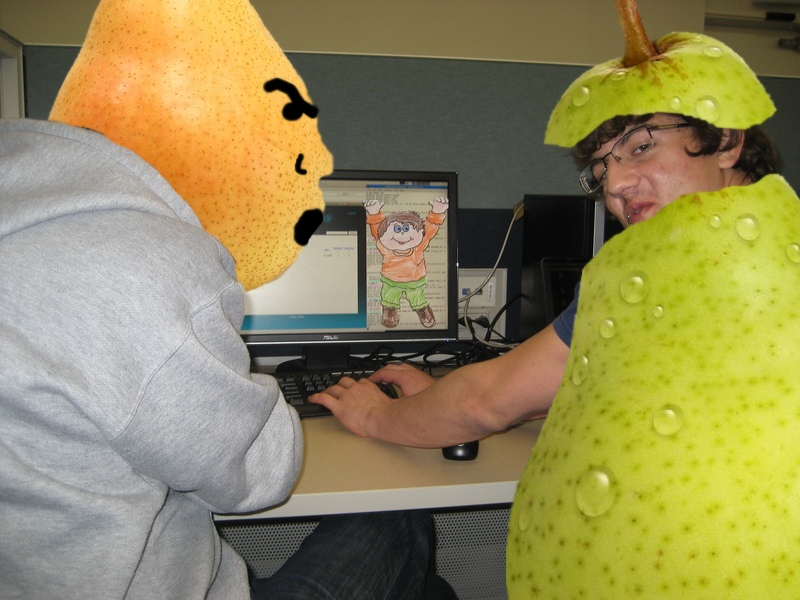 Source: Jonathan Kupferman 1st year MS
Pair Programming Video
http://agile.csc.ncsu.edu/pairlearning/educators.php

Courtesy of North Carolina State University
Project 3 – Realtime processes
A realtime process is one that does not get 
Invoked via the syscall: enter_rt(clock_t period)
Notes
Steps in getting message to scheduler
User process makes system call
System call is a wrapper around passing message to the appropriate server
The appropriate server then sends a message to the kernel (kernel call)
The scheduler now has it.
Round-robin scheduling of different priorities